Муниципальное бюджетное общеобразовательное учреждение «Пировская средняя школа»
«Деятельность по формированию благоприятного школьного климата»
Залевская Татьяна Васильевна,
педагог-психолог, 
советник директора по воспитанию 
и взаимодействию с детскими общественными объединениями,
МБОУ «Пировская средняя школа»
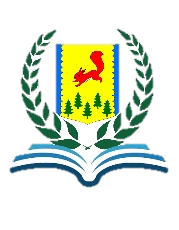 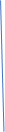 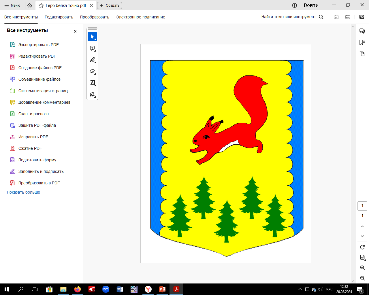 ОТДЕЛ ОБРАЗОВАНИЯ
АДМИНИСТРАЦИИ ПИРОВСКОГО МУНИЦИПАЛЬНОГО ОКРУГА
ПИРОВСКИЙ МУНИЦИПАЛЬНЫЙ ОКРУГ
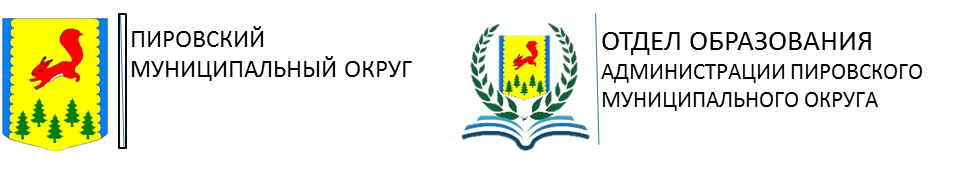 Благоприятный школьный климат — чувство безопасности и принадлежности к сообществу, уважительные и доверительные отношения между детьми и взрослыми — не только напрямую влияет на мотивацию, вовлеченность, эмоциональное и социальное благополучие детей, но и улучшает академические результаты и делает учеников более устойчивыми к внешним вызовам.
Формирование благоприятного школьного климата возможно только при систематической работе сразу по нескольким направлениям.
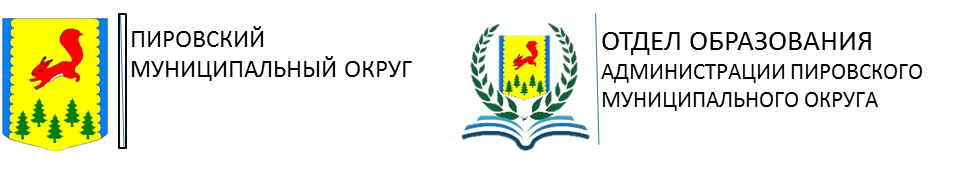 Описание практики :
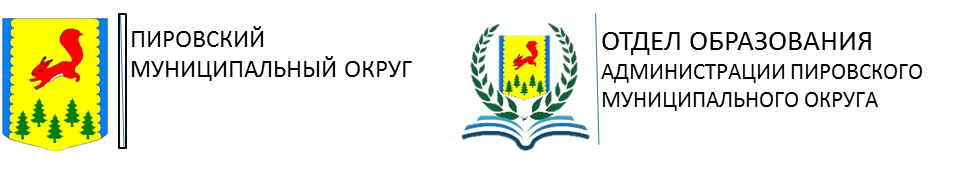 Результат:
По результатам мониторинга «Школьного климата» МБОУ «Пировская средняя школа» набрала 18 баллов из 19 возможных.
Наблюдается тенденция увеличения числа успешных практик классных руководителей по простраиванию конструктивных внутриклассных взаимоотношений учащихся.
Рост числа детских объединений (с позитивной направленностью)
Отсутствие динамики роста внутришкольных межличностных конфликтов.
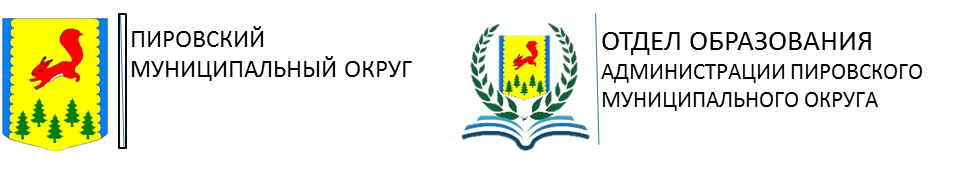 Предложения по корректировке действий:
Более четкое простраивание деятельности штаба воспитательной работы школы.
Реализация адресной профилактической работы на основе результатов спт.
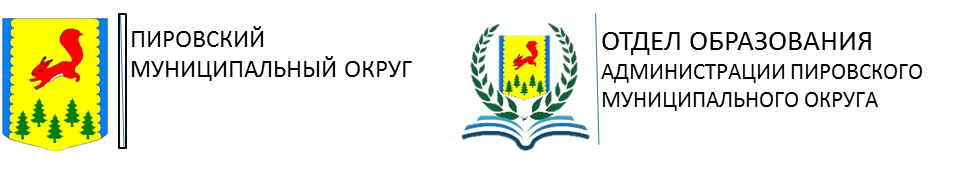 Спасибо за внимание!Контактные данные:________________